Fill in the missing words
Money, money, money
    I work all night, I work all day, to pay the 1) …… I have to  2) …… Ain't it sad And still there never seems to be a single  3) …..  left for me That's too bad In my dreams I have a plan If I got me a  4) ………..  man I wouldn't have to work at all, I'd fool around and have a ball... 
    Money, money, money Must be funny In the rich man's world Money, money, money Always sunny In the  4) ……..  man's world Aha-ahaaa All the things I could do If I had a little 5) …….  It's a rich man's world It's a rich man's world .
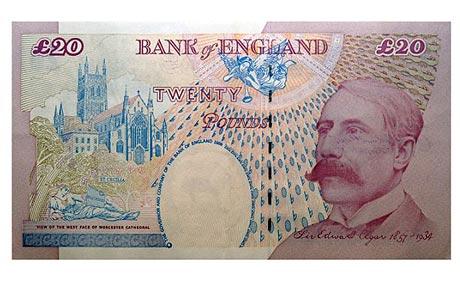 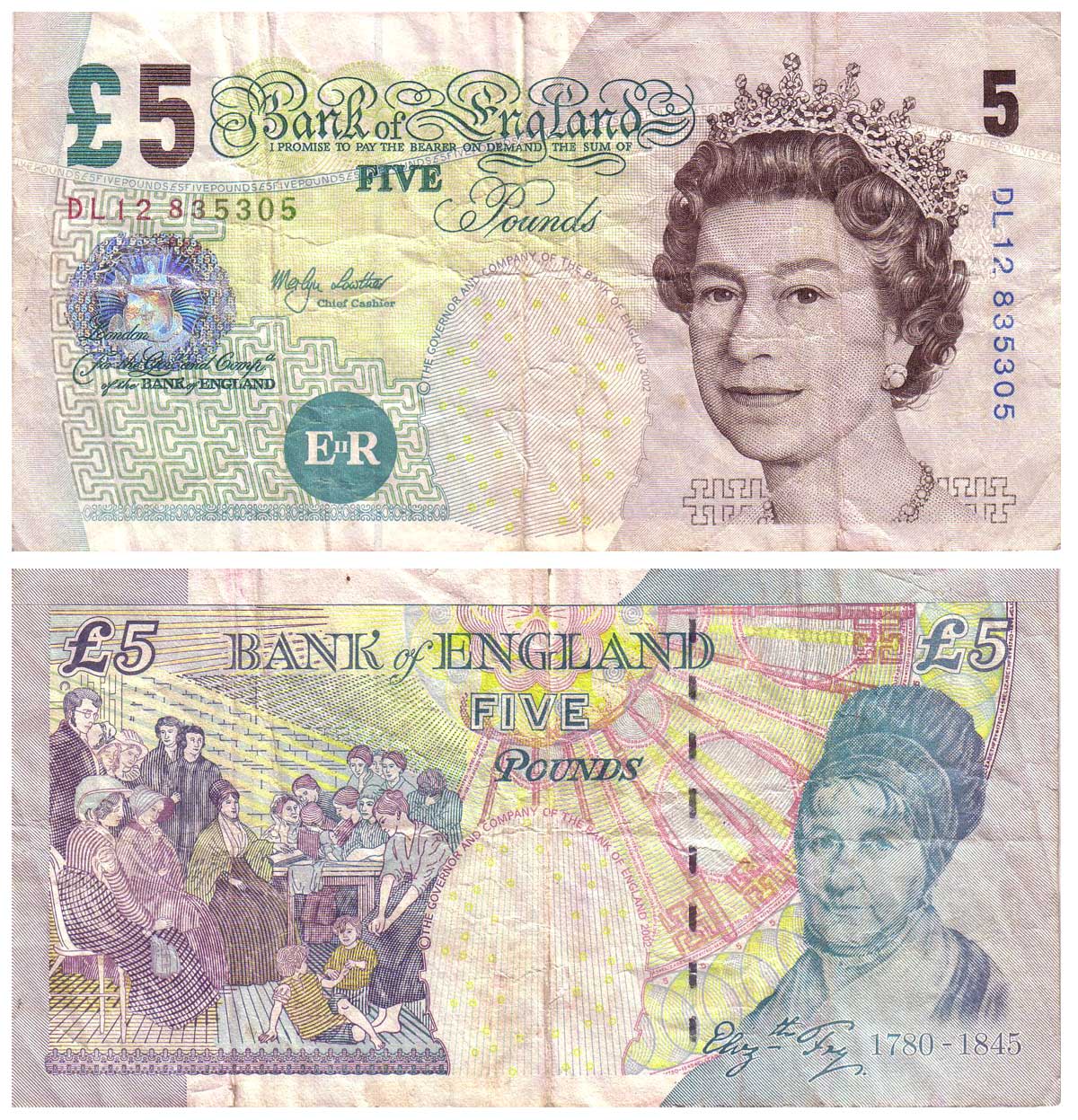 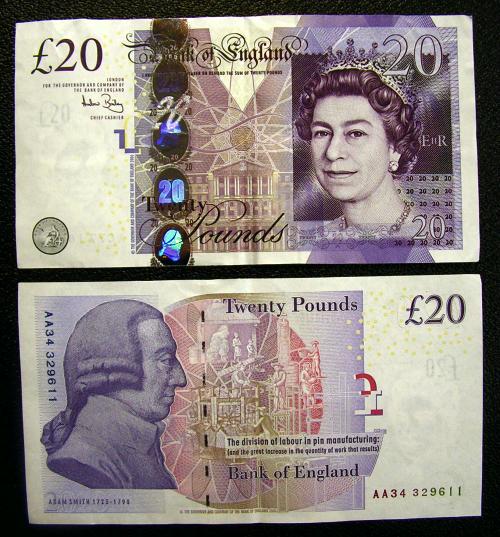 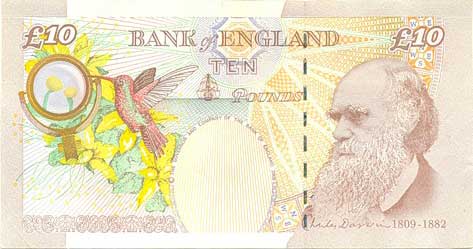 - Who is there on the   banknotes?- Why are the faces of famous persons put on the banknotes?
Plan
Name
Colour
Who is on the banknote?
Why?
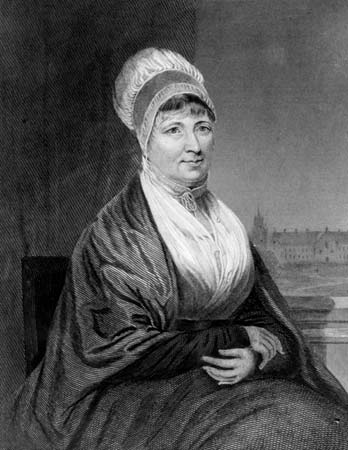 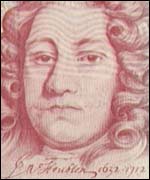 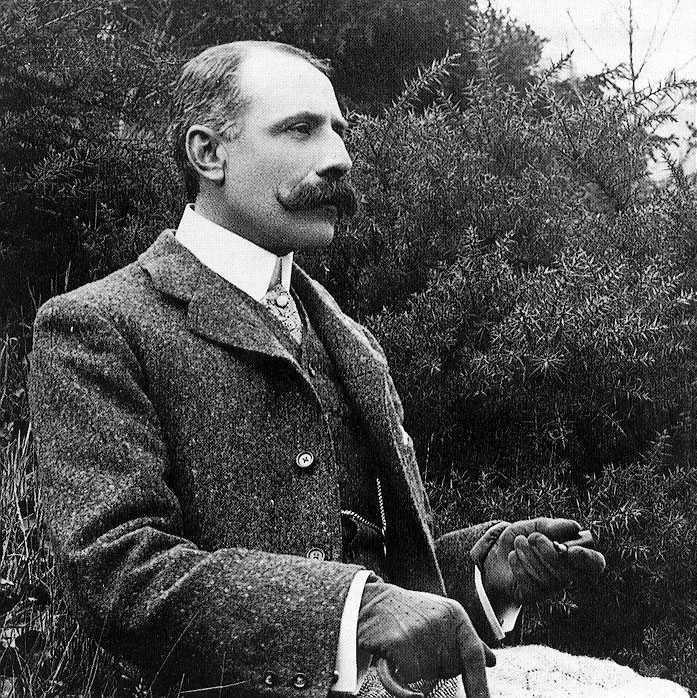 Sir John Houblon
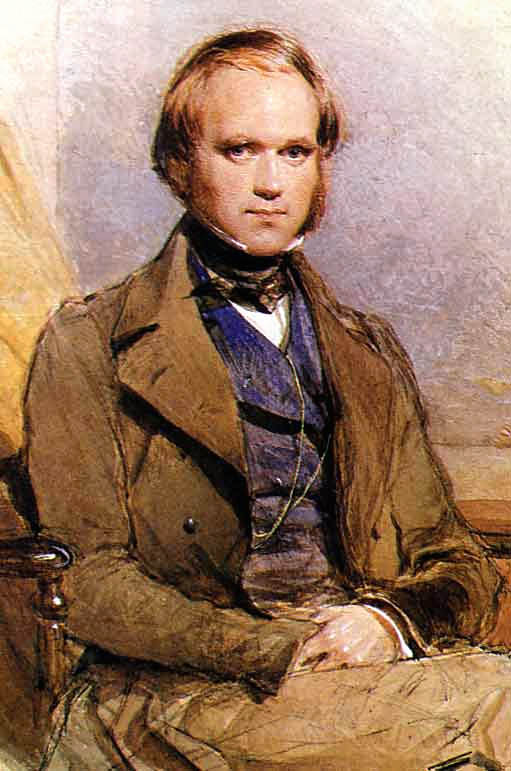 Elizabeth Fry
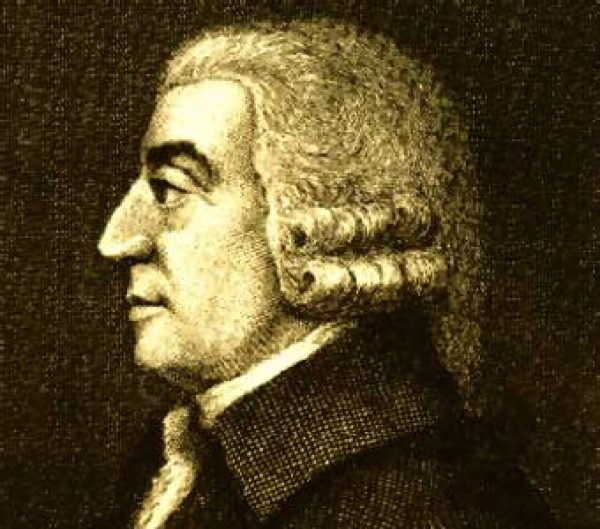 Edward Elgar
Charles Darwin
Adam Smith
Listen to your partners and fill in the table.
H/W Speak about Russian banknotes. Present illustration.
Thank you for attention!